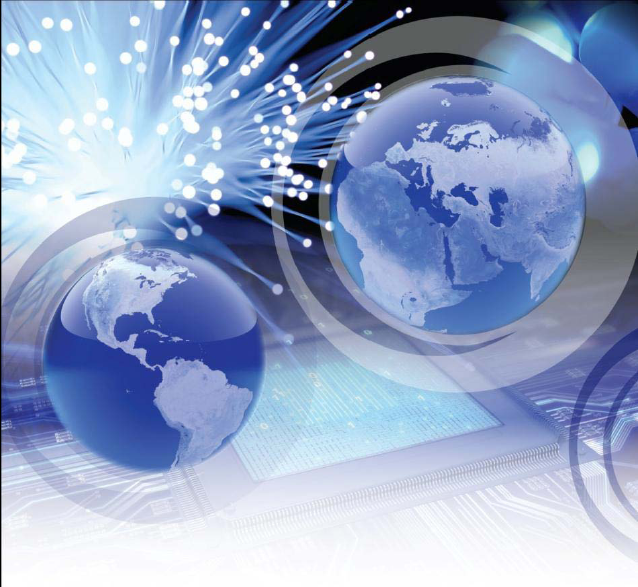 Oxford Instruments
X-Ray Technology

Markets & Applications
2025
Introduction to X-ray Technology
Our solutions enable breakthrough R&D and high-volume OEMs in the global analytical, medical imaging, food quality & packaging inspection, and industrial NDT markets.
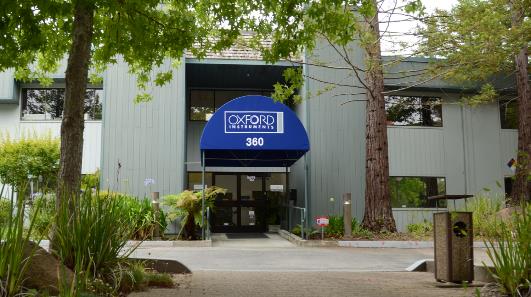 Located in Scotts Valley, CA 
Founded in 1982
Approximately 70 employees
Engineering, R&D, and Manufacturing in CA near Silicon Valley
History of X-ray Technology
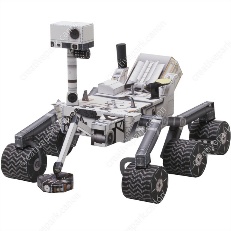 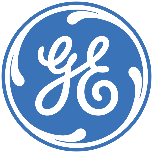 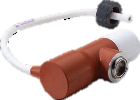 Enabled Mining Shovel Analysis
Ruggedized OIXT X-ray tube designed for harsh environments
Approached by GE to develop a high-performance dental type tube marking the expansion into imaging markets – PN90507 
X-ray tube
Foundation of X-Tech
Initially offered x-ray tube for thickness gauging and XRF applications
X-ray tube developed in collaboration with NASA sent to Mars as part of Curiosity rover CheMin instrument
Link Analytical acquired by Oxford Instruments; foundation of OIXT
2011
2021
1982
1990
2002
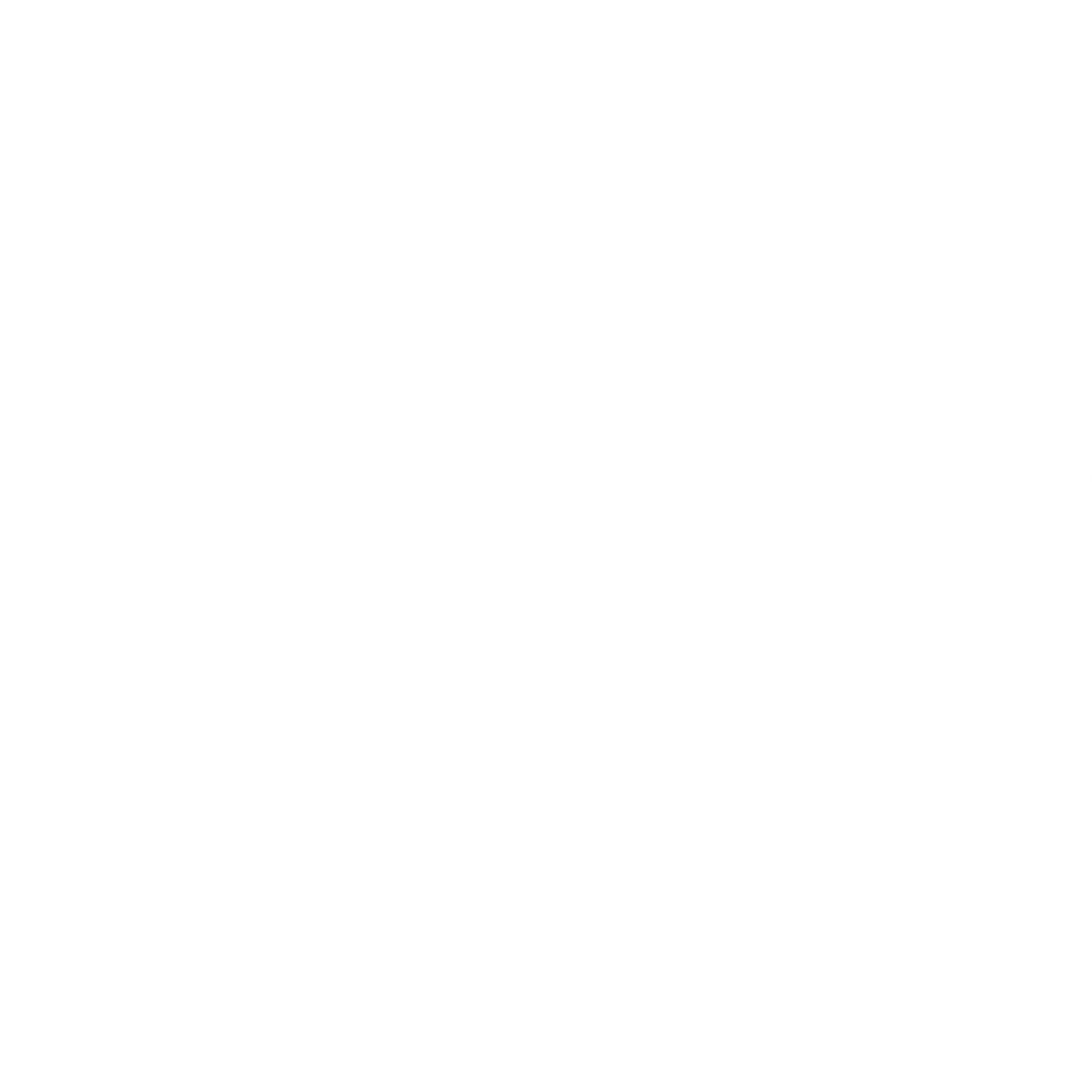 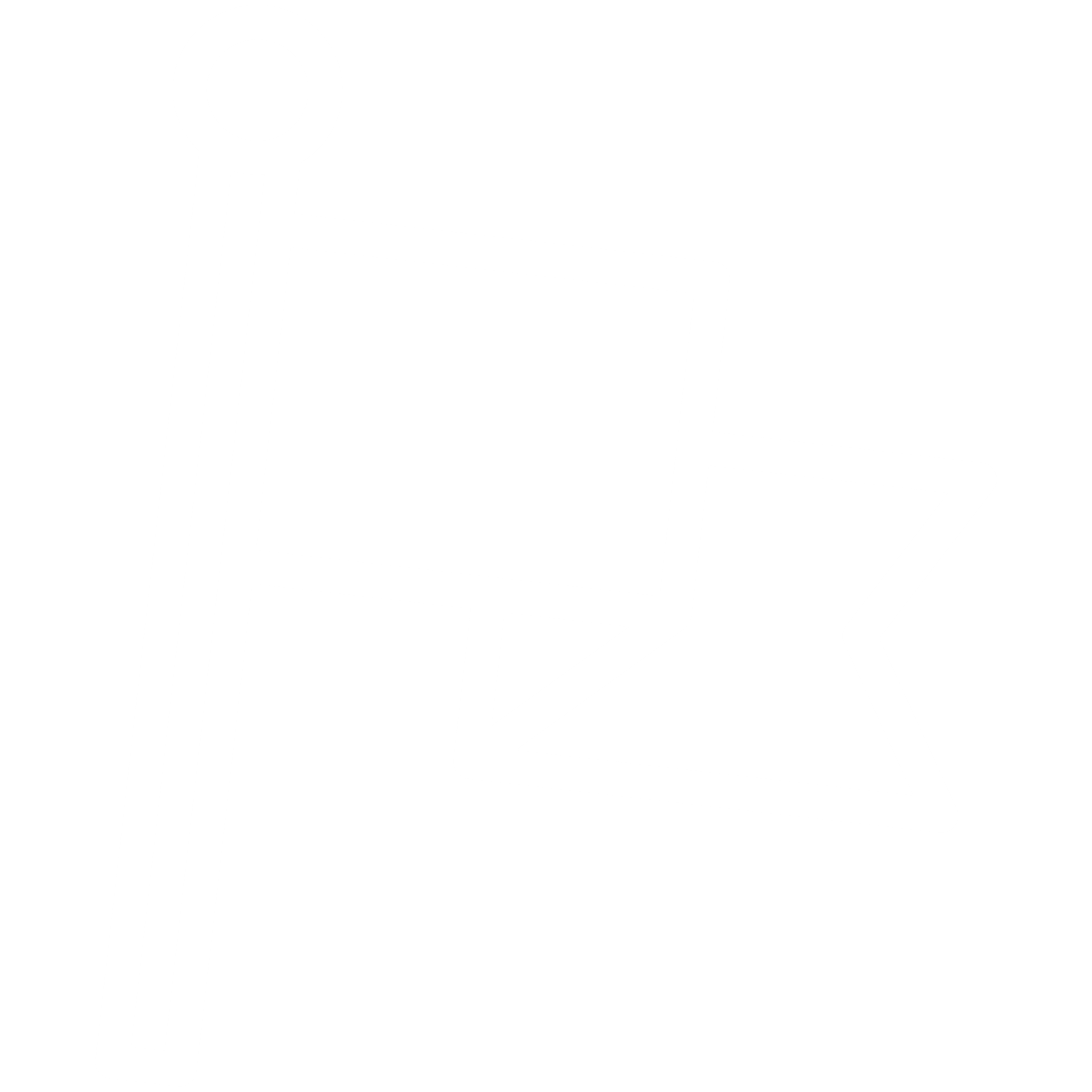 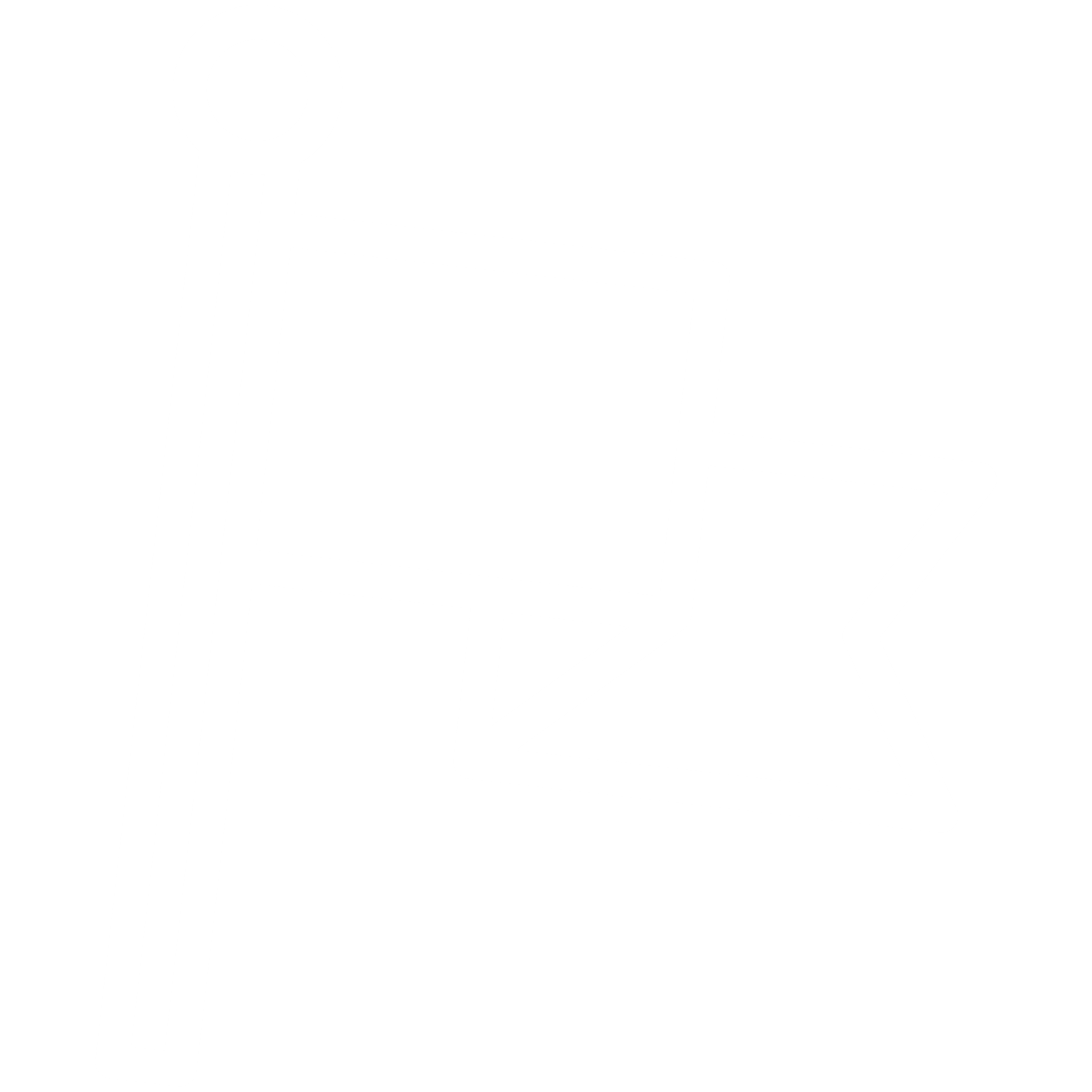 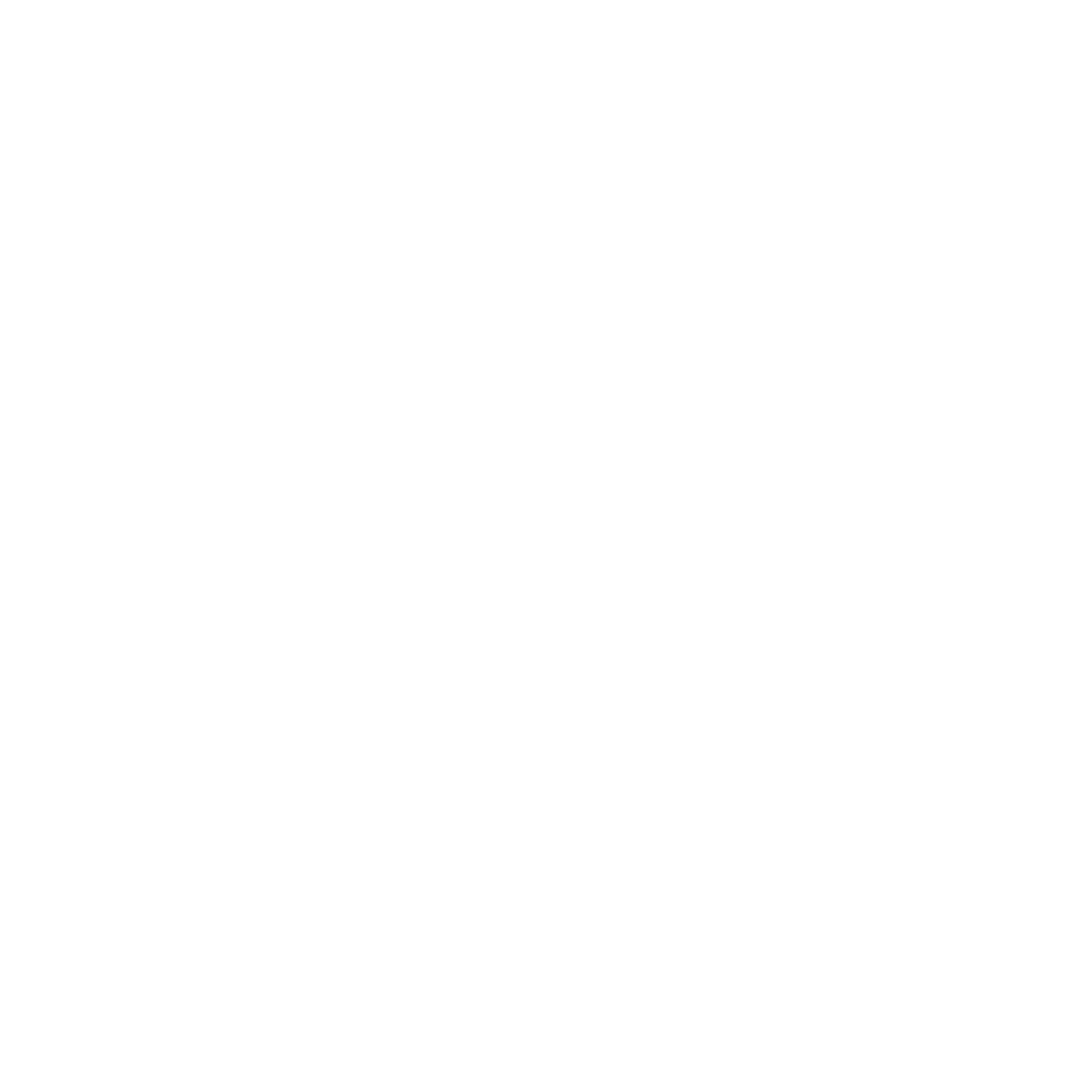 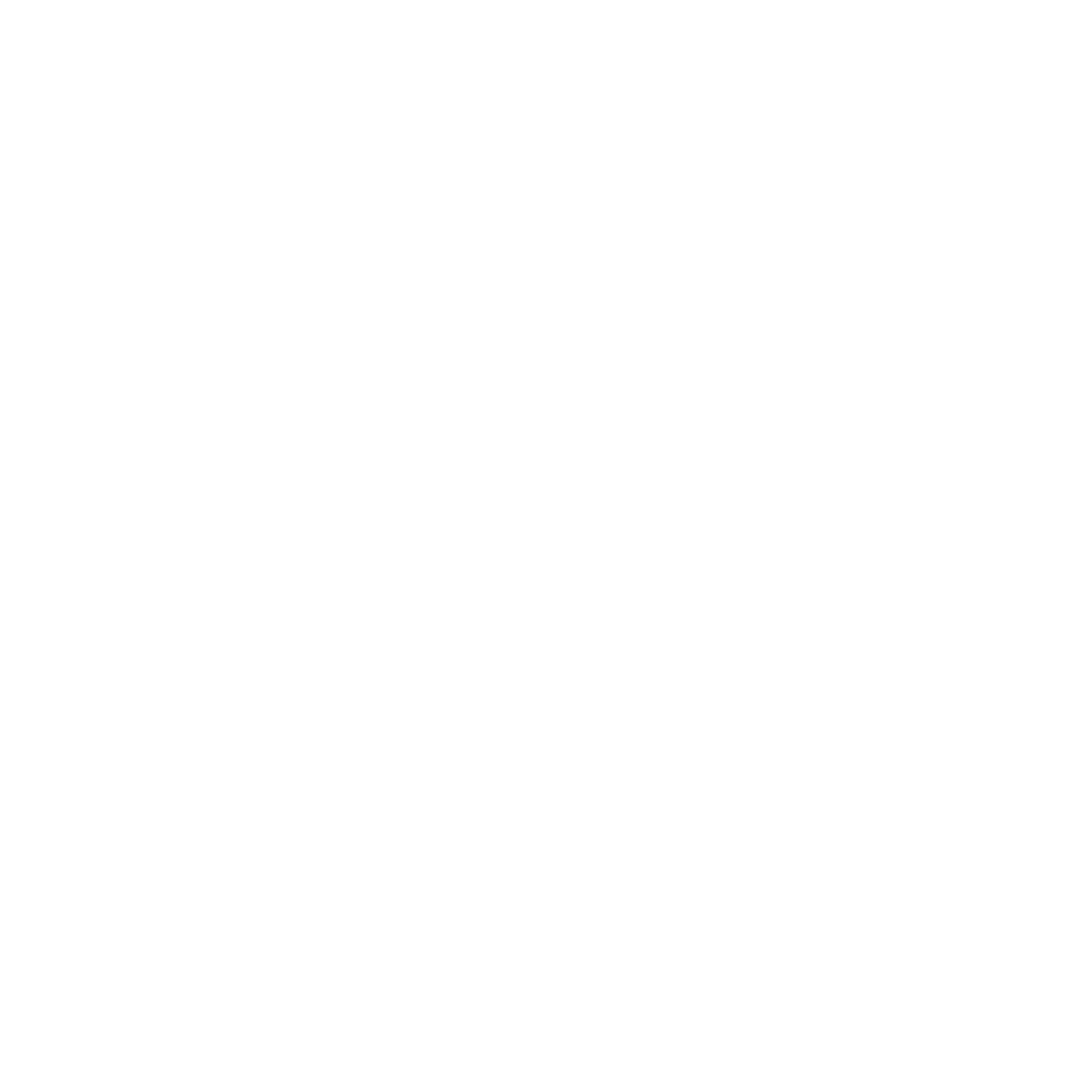 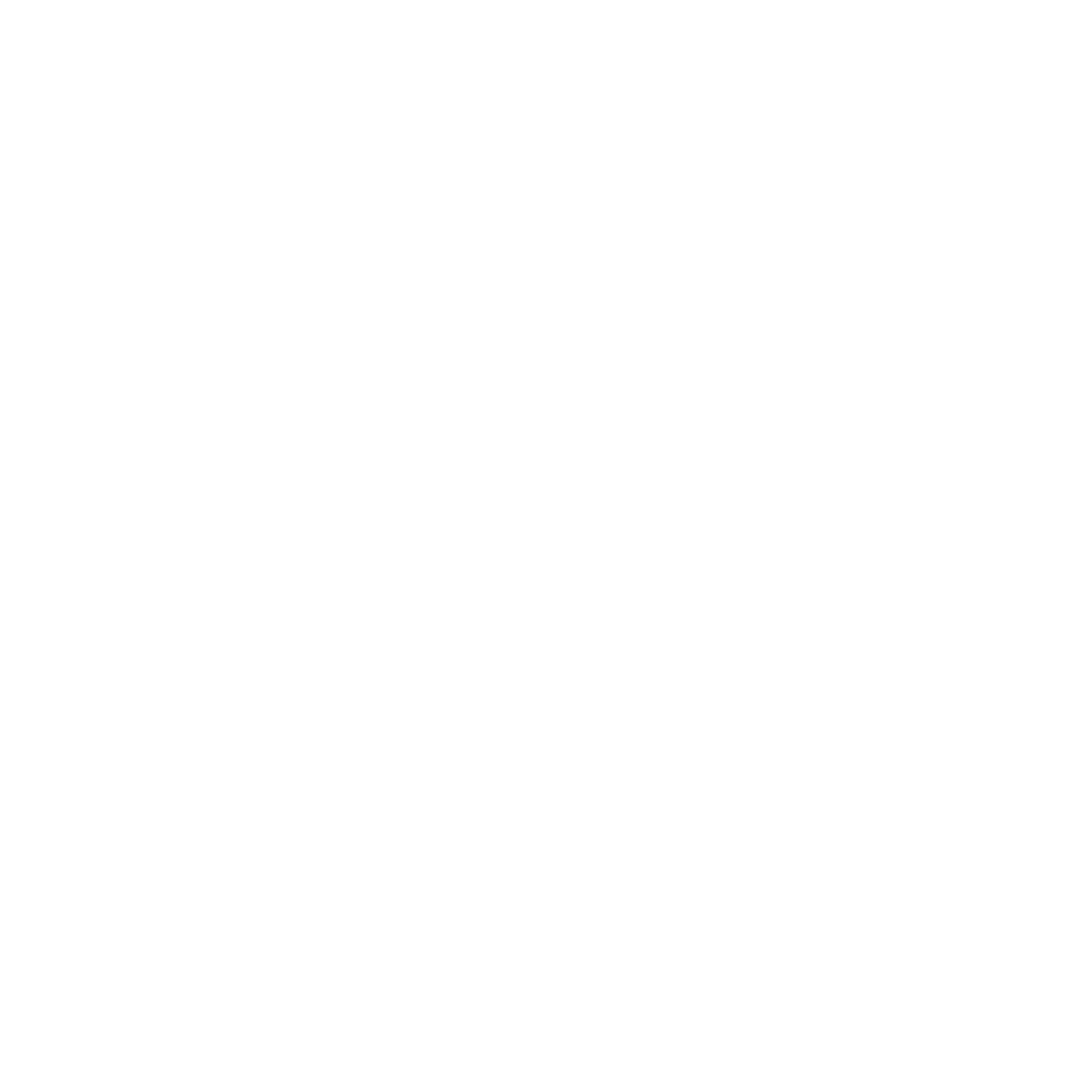 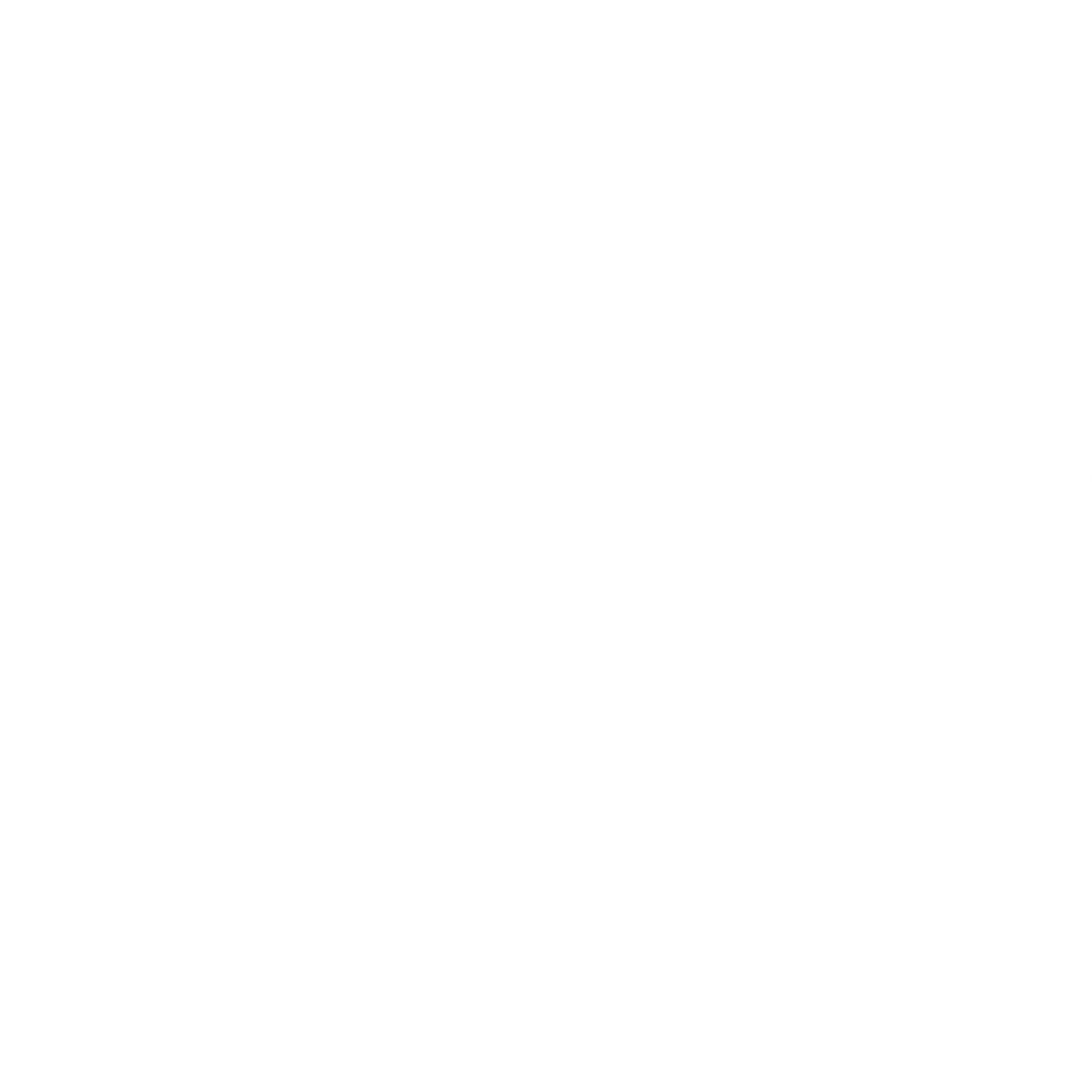 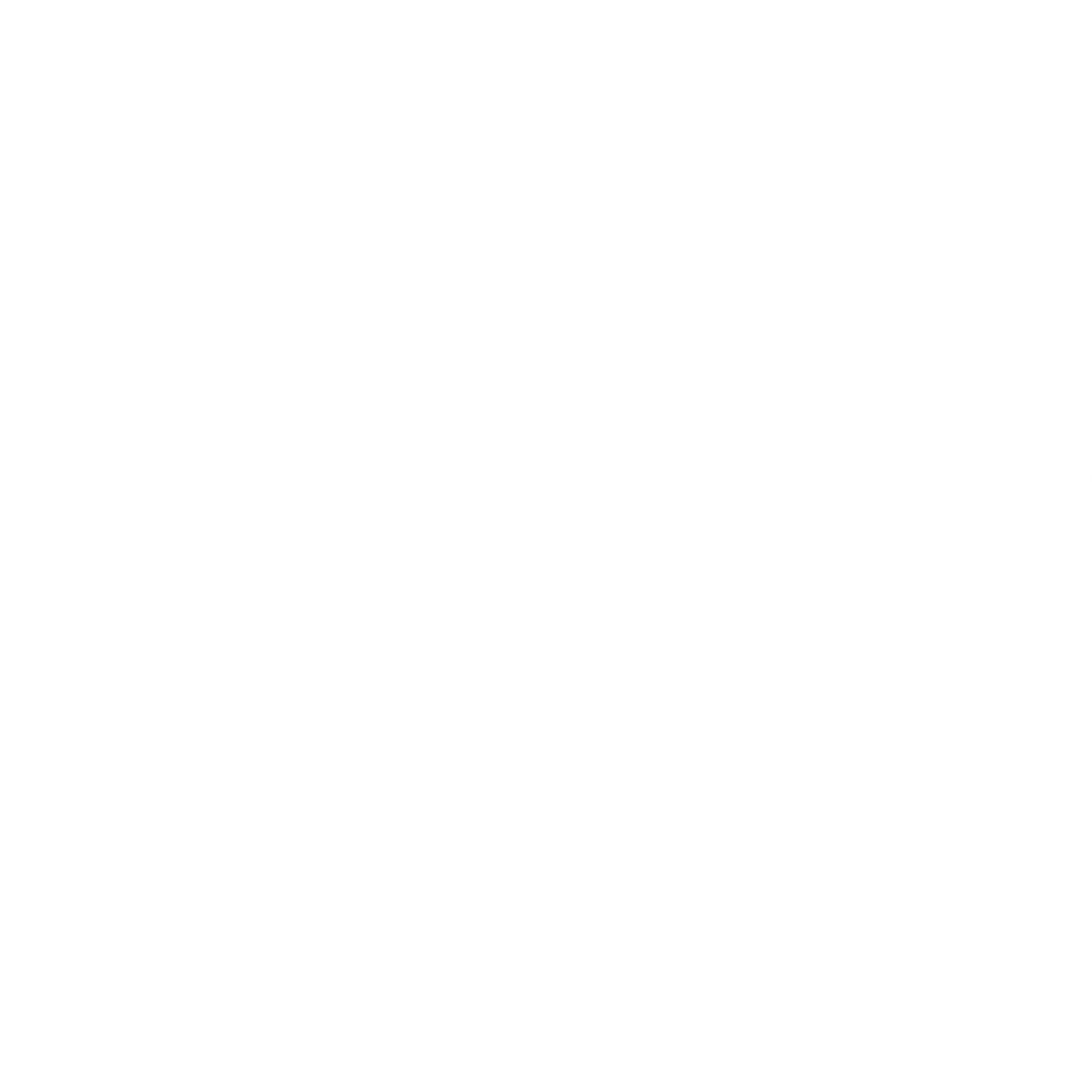 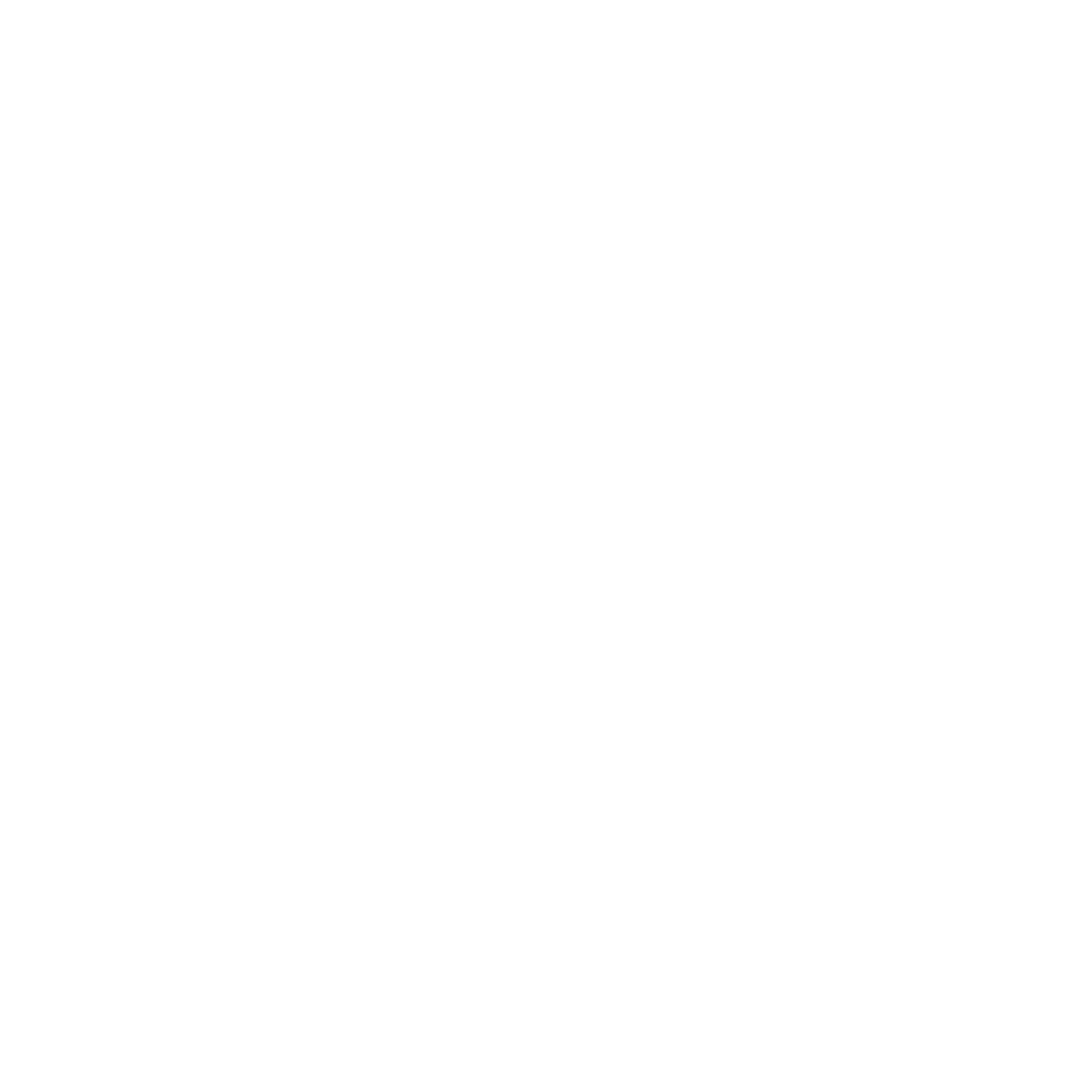 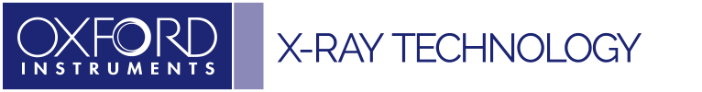 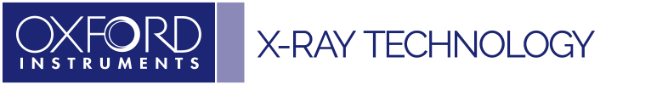 1987
1995
2007
2018
X-Tech acquired by Link Analytical
Presented opportunities around minifocus analytical tubes, leading to tube development for key players in the analytical market
Moved to current location in Scotts Valley, CA (El Pueblo Road)
Release of Forte anti-corrosion window coating (was adopted by first Customer in 2019)
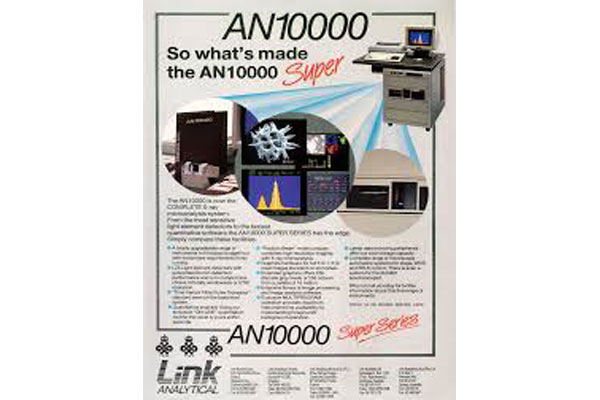 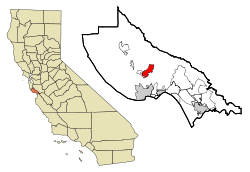 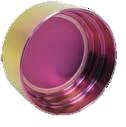 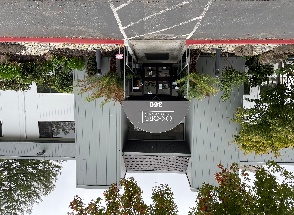 Markets Served
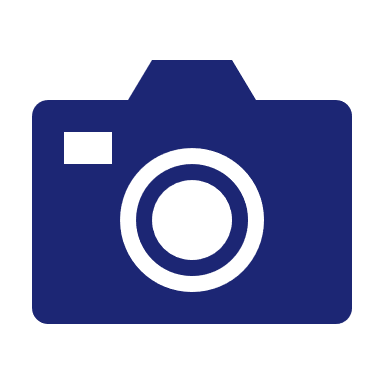 MIM

Medical
Imaging

Specimen radiography
Pre-clinical
Mini C-Arm Fluoroscopy
IIM

Industrial
Imaging

Plastics inspection
Agricultural & Packaging
Composites NDT
EIM

Electronics
Imaging

PCB drilling
Solder joint inspection
XRD

X-Ray
Diffraction

Pharmaceutical 
Biomedical
Semiconductor
XFT

X-Ray
Thickness
Gauging

Rolled sheet thickness
Coating thickness
Electronics
XFA

X-Ray Fluorescence Analysis

Elemental analysis
Metal & alloy sorting
Regulatory (RoHS/WEEE)
Imaging
Analytical
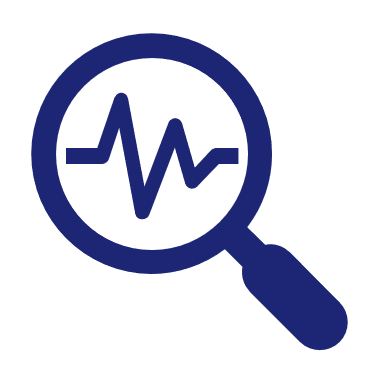 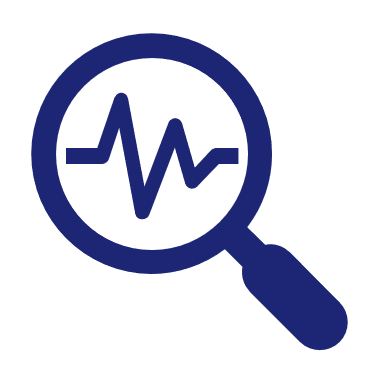 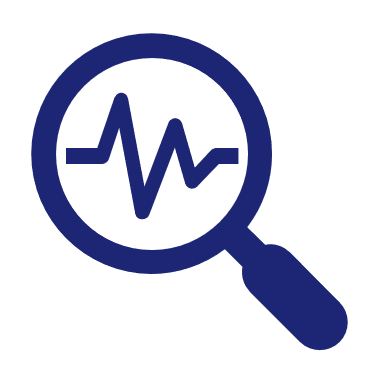 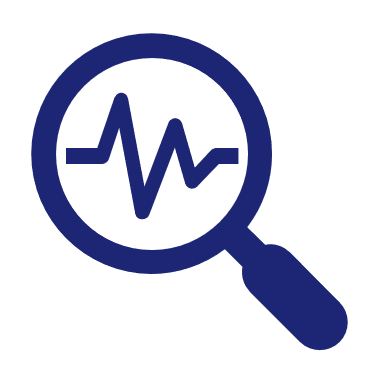 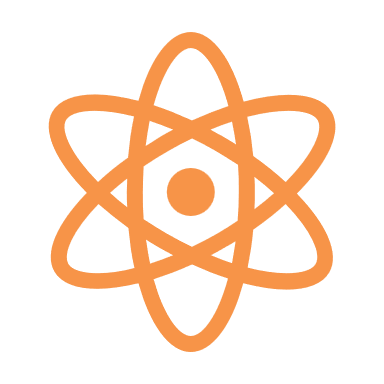 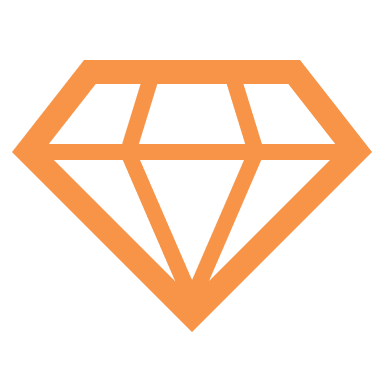 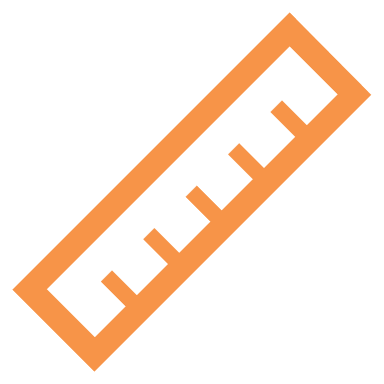 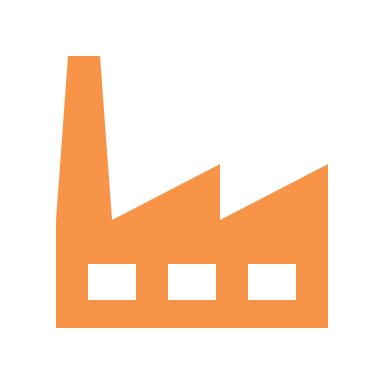 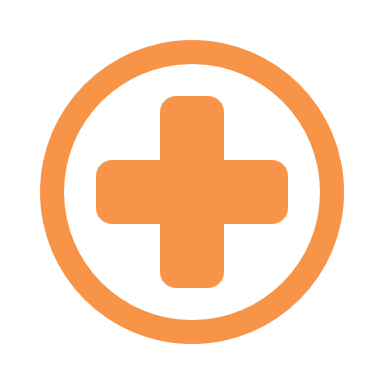 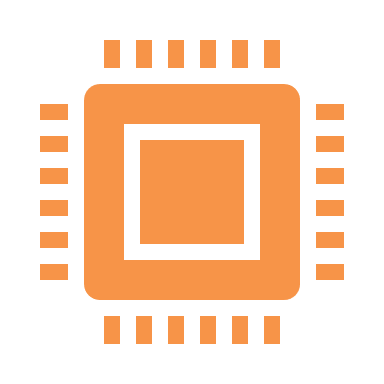 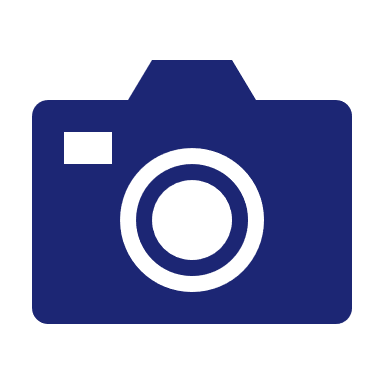 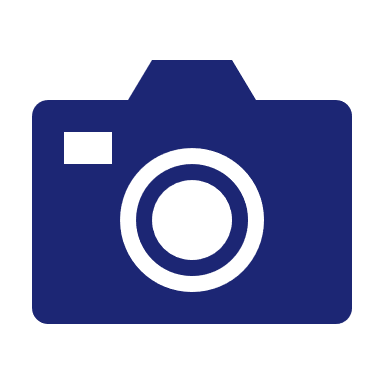 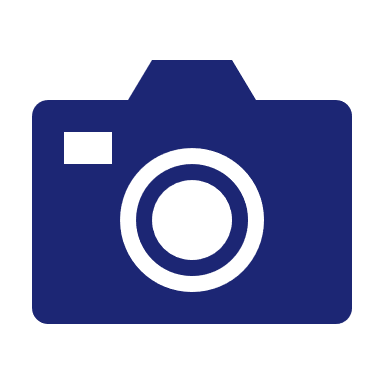 X-Ray Technology
Markets & Applications
Analytical Instrumentation - XRF
X-ray Fluorescence
Widely used for elemental analysis & chemical analysis, particularly in the investigation of metals, glass, ceramics and consumer products as well as for research in geochemistry, forensic science and archaeology

Our X-ray solutions & capabilities have been used in:
ED-XRF
HH-XRF 
Thickness/Micro-spot
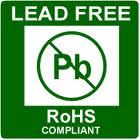 Low  Energy Fluorescence
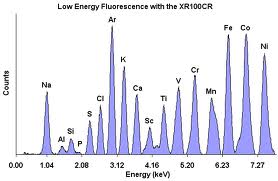 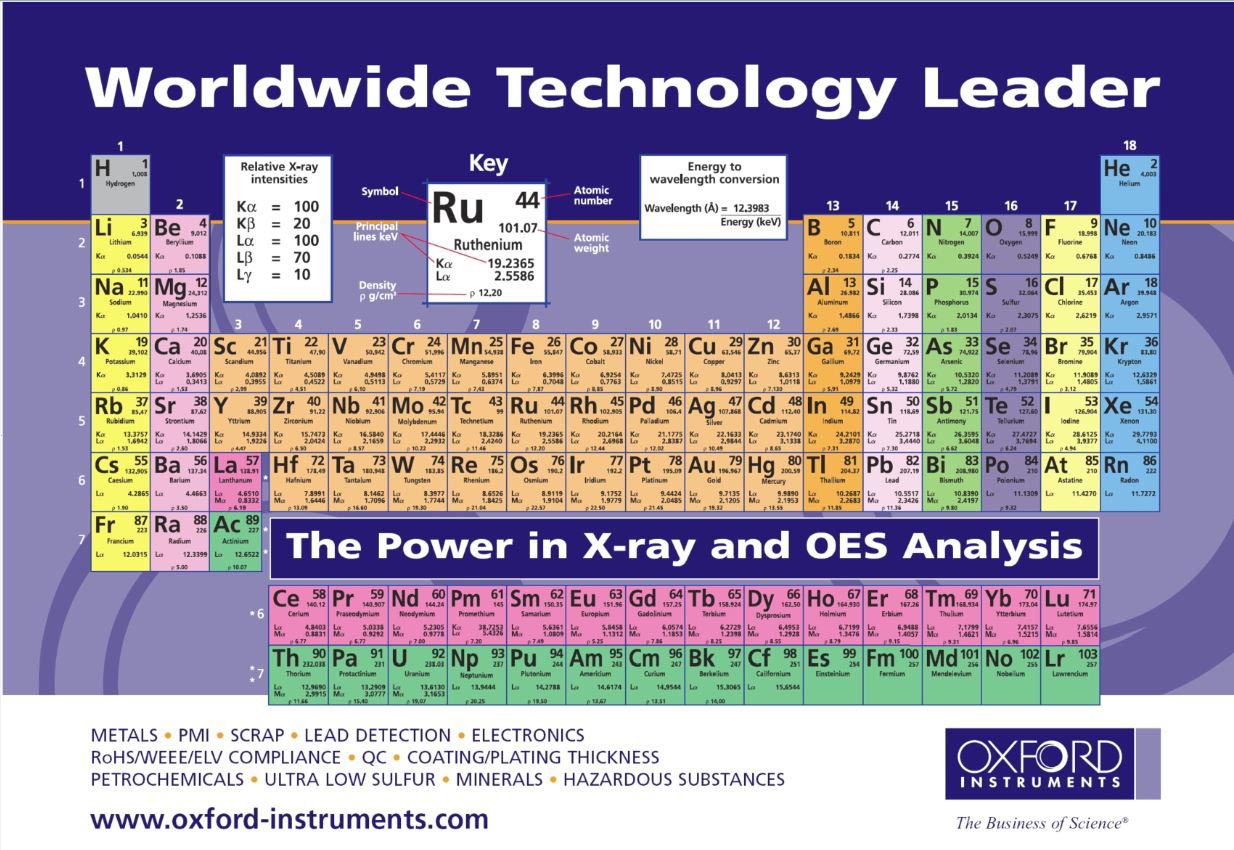 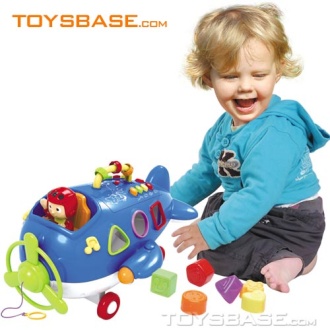 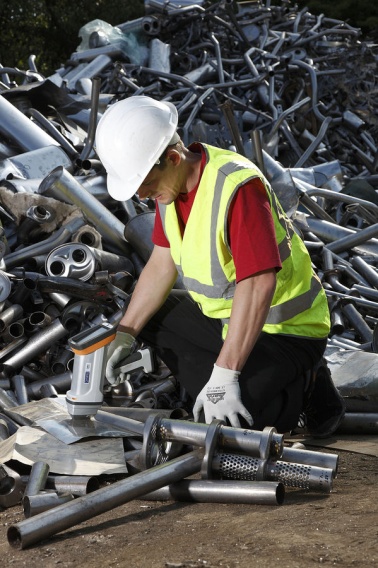 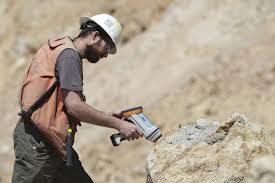 X-Ray Technology
Markets & Applications
Analytical Market Segment - XRD
X-ray Diffraction (XRD)
Used for characterizing the atomic structure of new materials and in discerning materials that appear similar
Can also discern the unusual electronic or elastic properties of a material, shed light on chemical interactions and processes, or serve as the basis for designing pharmaceuticals against diseases

Our X-ray solutions & capabilities have been used in:
Powder Diffraction
Single Crystal
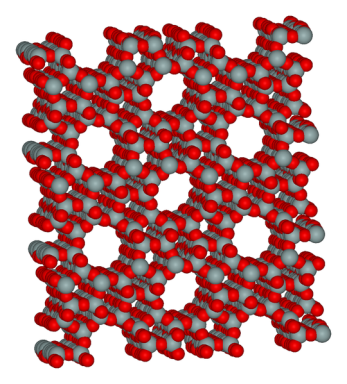 X-ray crystallography (Diffraction) can locate every atom in a zeolite, an aluminosilitate with many important applications such as water purification.
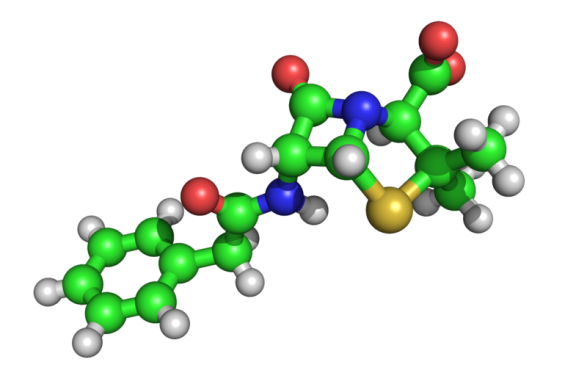 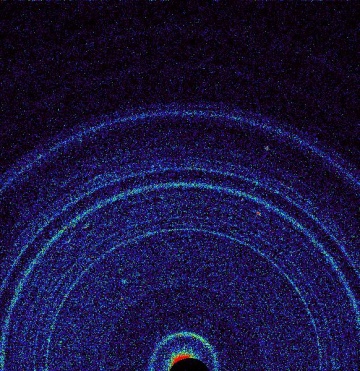 First X-ray diffraction view of Martian soil
 ‒ CheMin analysis reveals  feldspar, pyroxenenes, olivine and more at “Rocknest”  
	October 2012
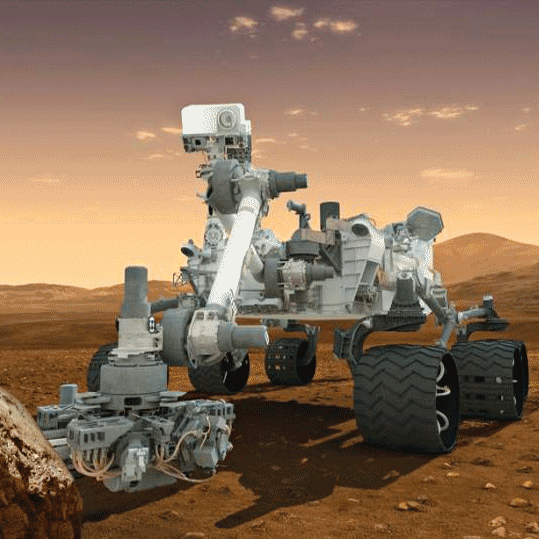 Three-dimensional structure of penicillin, for which Dorthy Crowfoot Hodgkin was awarded the Nobel Prize in Chemistry in 1964. The green, white, red, yellow and blue spheres represent atoms of carbon, hydrogen, sulfur & nitrogen respectively.
X-Ray Technology
Markets & Applications
Medical Imaging
X-ray technology designs and manufacturers low power X-ray solutions used in Medical Imaging applications to enable health care clinicians diagnosis and treatment of various medical conditions

Our X-ray solutions & capabilities have been used in:
Biopsy imaging 
Extremity imaging
Bone densitometry
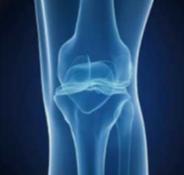 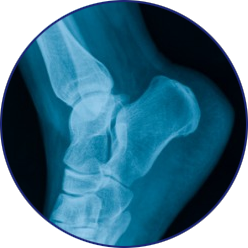 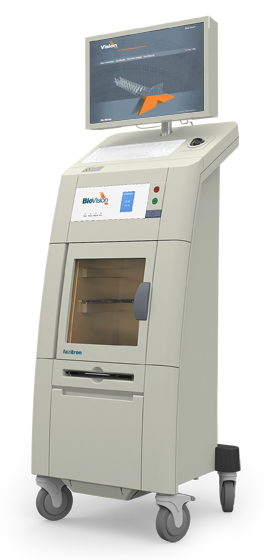 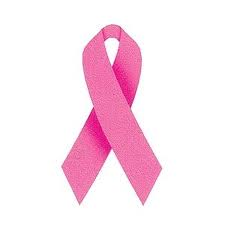 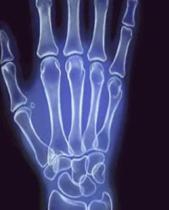 X-Ray Technology
Markets & Applications
Industrial Inspection
XT designs and manufacturers low power X-ray solutions for Industrial  Inspection & non-destructive testing (NDT).

Our X-ray solutions & capabilities have been used in 
Microfocus X-ray solutions for: 
PCB & Electronics, and Battery Inspection
Component & Integrated X-ray solutions for:
Thickness Gauging, Product Inspection, Security applications (package) & Food Inspection
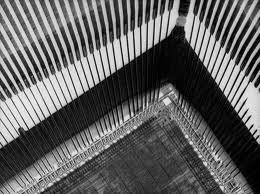 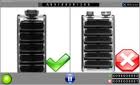 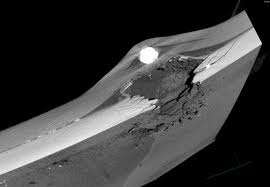 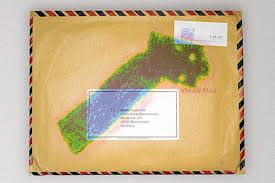 X-Ray Technology
Our Business Today
Oxford Instruments is globally recognized as a leader in the design and manufacture of X-ray tubes for Analytical Analysis, Medical Imaging/Radiography, and Industrial Inspection applications.







Our X-ray tubes are used in XRF Analyzers to ensure that consumer products meet strict   safety and environmental requirements; particularly those 	associated with minimizing the concentration of lead in toys and other children’s 	products.
 
 Our X-ray tubes are also used to detect and fight against breast cancer.  
 
 Our X-ray tubes are used to inspect printed circuit boards & advanced batteries for 	cellphones, iPads, and other consumer electronics.
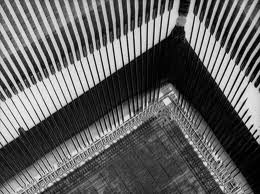 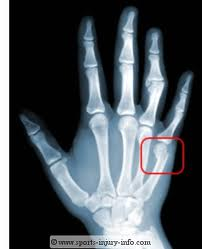 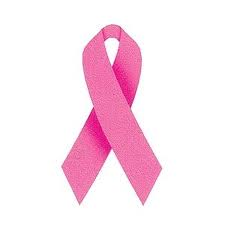 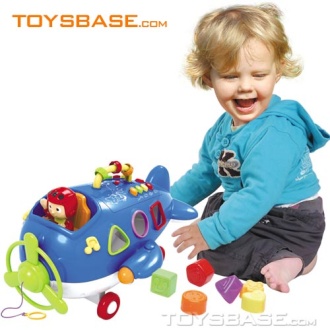 X-Ray Technology
Products & Capabilities
X-ray Solutions & Offerings
X-Ray Technology
Product Solutions
Definitions:
Low power:	≤ 100 Watts (this is our main market space)
(Medium Power: 	100W to 1kW)
(High Power: 	> 1kW)

Operating Range	4-90 kV

Current 		1- 5 mA

Spot Size		12-20, 35,  70-200,  500-1000 microns

Targets		W, Rh, Ti, Au, Ag, Pd, Mo, Cr
[Speaker Notes: X-ray crystallography is a method used for determining the atomic and molecular structure of a crystal, in which the crystalline atoms cause a beam of X-rays to diffract into many specific directions. By measuring the angles and intensities of these diffracted beams, a crystallographer can produce a three-dimensional picture of the density of electrons within the crystal. From this electron density, the mean positions of the atoms in the crystal can be determined, as well as their chemical bonds, their disorder and various other information.]
X-Ray Technology
Products & Capabilities
Our X-ray solutions range from individual X-ray tubes to integrated sources
4 to 90kV 
Operating up to 250 Watts
Spot sizes down to 12µm
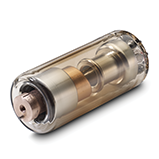 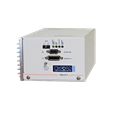 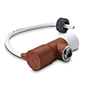 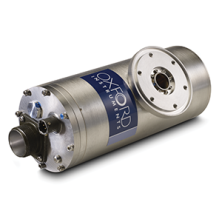 X-Ray Technology
Products & Capabilities
X-ray Tubes
Glass
Operates from 4-80kV
High flux and spot size stability
Focal spot sizes as small as 33µm
Wide range of target materials
Continuous operation
High performance, long life
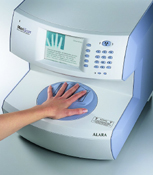 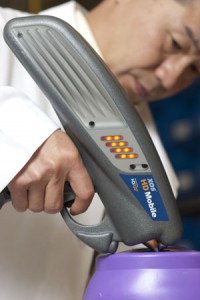 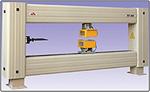 Medical: Bone Densitometry
Industrial: Thickness Gauging
Analysis: RoHs Compliance
X-Ray Technology
Products & Capabilities
X-ray Tubes
Potted
Operate up to 40kV, 12W
Beryllium window
High flux and spot size stability
Focal spot sizes as small as 33µm
Wide range of target materials
Continuous operation
High performance, long life
Compact, insulated, lightweight package
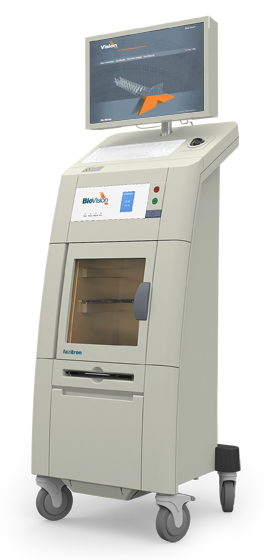 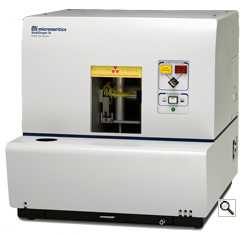 Analysis: Particle Analysis
Medical: Specimen Radiography
X-Ray Technology
Products & Capabilities
X-ray Tubes
Radiation Shielded
Operates from 4-50kV and up to 50W
High flux and spot size stability
Focal spot sizes as small as 33µm
Wide range of target materials
Fully shielded package
Plug and play operation
High performance, long life
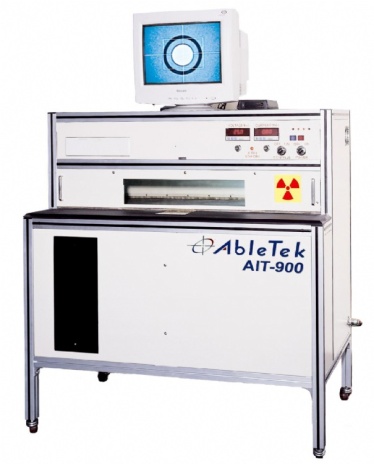 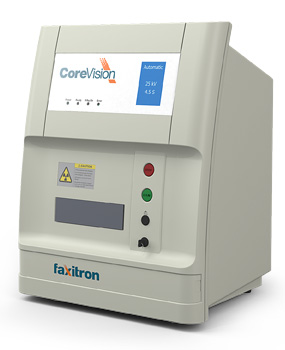 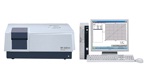 Industrial: PCB Drilling
Analysis: Fluorescence Spectroscopy
Medical: Specimen Radiography
X-Ray Technology
Products & Capabilities
Microfocus X-ray Systems
Ultrabright 96000 Series
90kV, 80W microfocus X-ray source
High power
Small FOD (Focus-to-Object Distance and spot size
Advanced digital interface
Compact, lightweight design
Suitable for medical, industrial & analytical applications
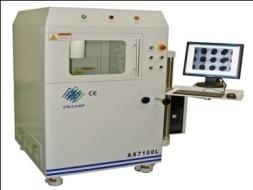 X-Ray Technology
Products & Capabilities
OI X-ray technology has over 30-years experience delivering industry leading OEM X-ray solutions

Our designs range from highly custom X-ray tubes to integrated X-ray sources for use in a number of applications
Analytical Instrumentation
Medical Imaging 
Industrial Inspection

Over 10,000 X-ray tubes shipped to date 
Over 3,000 integrated sources shipped to date
Oxford X-ray Technology advantage 
Reduced risk
Increased reliability
Lower total cost of ownership
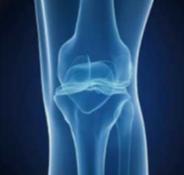 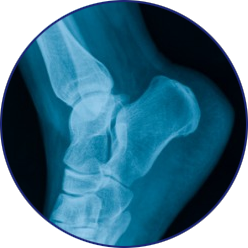 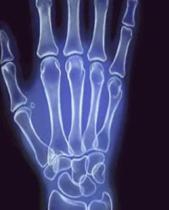 X-Ray Technology
Products & Capabilities
Our Advantage
Our X-ray solutions are recognized worldwide and are often the preferred choice among leading analytical, medical and industrial OEM’s that demand outstanding quality & performance
High stability
High intensity flux
Small spot size
Repeatable, distortion free measurements
Robust, high quality design…long life
X-Ray Technology
Products & Capabilities
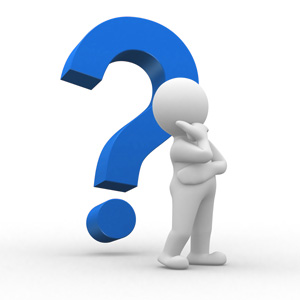